Урок - 10 (ток в средах) № 93.
раздел (VI)
ТЕМА: /т20/ Собственная  и примесная проводимость полупроводников.
ЦЕЛИ: Знания учеников о полупроводниках и их проводимости.
Задачи: СОЗДАТЬ УСЛОВИЯ ДЛЯ ИЗУЧЕНИЯ ПОНЯТИЯ О ПРОВОДНИКАХ, ПРОВОДИМОСТИ ЧИСТЫХ ПОЛУПРОВОДНИКОВ И ПРОВОДНИКОВ С  ДОНОРНОЙ И АКЦЕПТОРНОЙ ПРИМЕСЬЮ.
ТИП УРОКА:
ВИД УРОКА:
ДЕМОНСТРАЦИИ:
1. Зависимость сопротивления п.п. от температуры. 
2. Действие термистора.
к/ф  Полупроводниковые приборы.
ХОД УРОКА:
Домашнее задание.
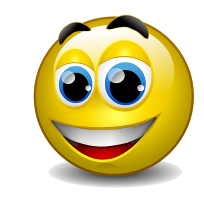 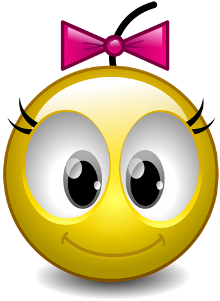 Тема №23
§§ 113,114
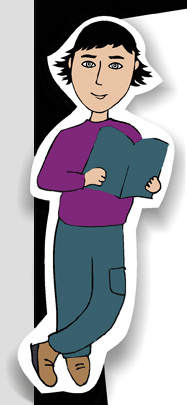 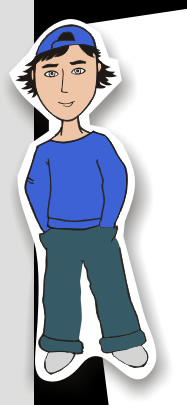 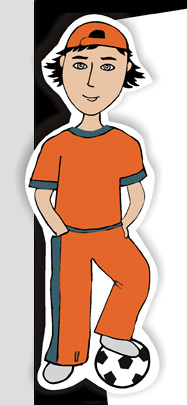 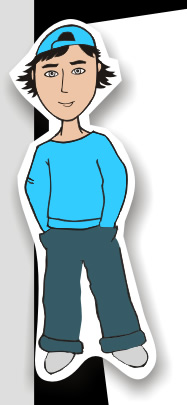 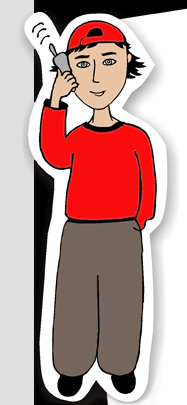 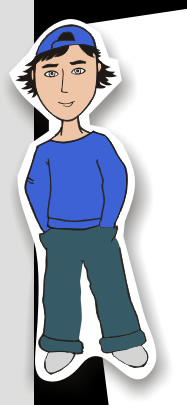 Физика 10
Тема №19
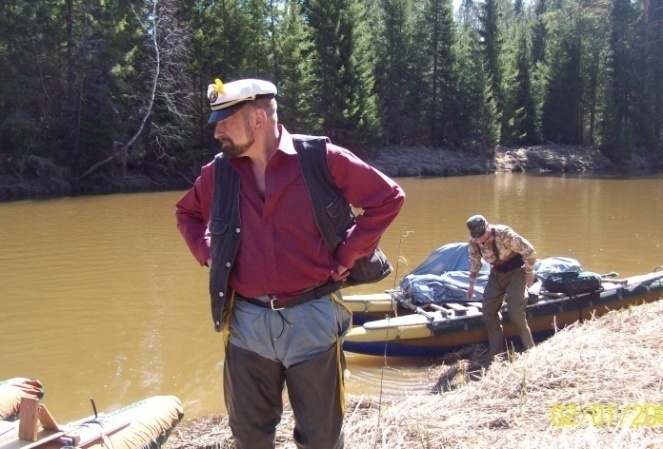 Полупроводники
Ток в полупроводниках
Физика от физика,  стр.45
№23  ток  в полупроводниках.     Термисторы и фоторезисторы. §71,72,76
Ge
Ge
Ge
Ge
Ge
Si, Se, Ge, 4-я гр. Парноэлектронная    PbS…  при низких  изоляторы
тепло                 свет
Е
Свободных   электронов
…  электронов связи  «дырок»
собственная    проводим.     
чистый п.п      Ne=N   Ie   I
Зависимость сопротивления ПП от температуры и освещённости.
свет
Тепло
Внутренний фотоэффект
R
Ке  Аосвоб
R
Ке  Аосвоб
0
Т
освещённость
Термистор 
- дистанционно
  - термометр
  -
Фоторезистор
Экспонометр
-  крыши
-
№23  ток  в полупроводниках.     Термисторы и фоторезисторы. §71,72,76
Ge
As
Ge
Ge
Ge
примесная     проводимость
Донорная    из 5гр.                                                                                                     5-й своб. 
NeN                                                                                    Ie I                                                                      пп     n-типа
тепло                 свет
Е
n-типа   ЭЛЕКТРОННАЯ
№23  ток  в полупроводниках.     Термисторы и фоторезисторы. §71,72,76
In
Ge
Ge
Ge
Ge
примесная     проводимость
тепло                 свет
Акцепторная    из 3гр. 
Каждый  …дырку                                                                                                     
N Ne
IIe                                                                      пп     р-типа
Е
р-типа   дырочная
U
1. ВАХ п.п    

                        Можно ли применять    з-н Ома?
0                             I
2.При низких температурах металлы - сверхпроводники. А п.п.- ?                                   
3. Можно ли считать InP полупроводником, если энергия освобождения электрона в нем 2,0 10-19Дж?
 (У кремния 1,76 10-19Дж, у германия - 1,12 10-19Дж.)
4. Какая проводимость будет если в германий добавить фосфор? Цинк? Галлий? Сурьму? (см. таблицу М)
Полупроводники – вещества, у которых при нагревании сопротивление уменьшается,  так как увеличивается концентрация свободных заряженных частиц (электроны и дырки)
Электронная проводимость – упорядоченное движение свободных заряженных частиц
Дырочная проводимость -  упорядоченное движение электронов связи
Собственная проводимость п/п – проводимость чистого п/п, в котором количество электронов равно количеству дырок
Примесная проводимость - …за счет примесей
Полупроводник р-типа имеет акцепторную примесь (3 группа), обладает преимущественно дырочной проводимостью
Полупроводник n-типа имеет донорную примесь (5 группа) и проводимость их преимущественно электронная
Применение п.п:  метрополитен, освещение, учет товаров на конвейере
I = enSv
Урок - 11 (ток в средах) №94.
раздел (VI)
ТЕМА: /зт21/ Термисторы и фоторезисторы.
ЦЕЛИ: закрепить знания по теме 21.
Задачи: СОЗДАТЬ УСЛОВИЯ ДЛЯ ЗАКРЕПЛЕНИЯ ТЕМЫ.
ТИП УРОКА:
ВИД УРОКА:
ДЕМОНСТРАЦИИ:
ХОД УРОКА:
Викторина.
Домашнее задание.
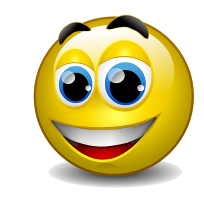 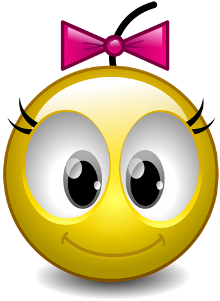 Тема №19
§§ 113,114
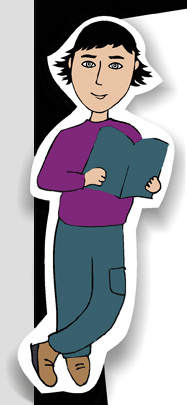 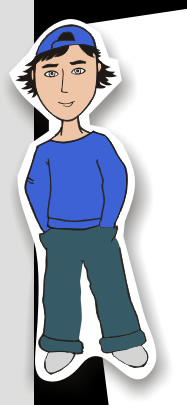 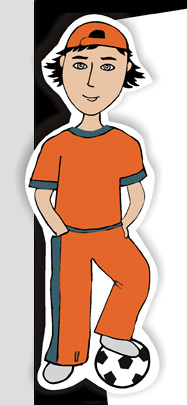 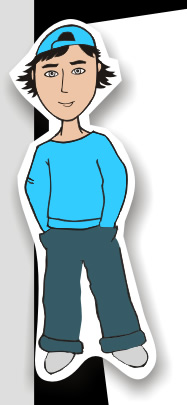 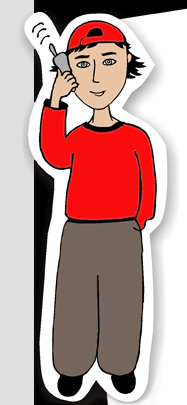 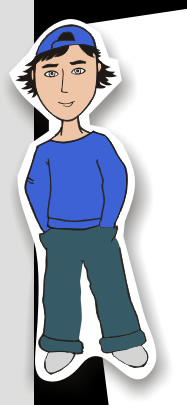